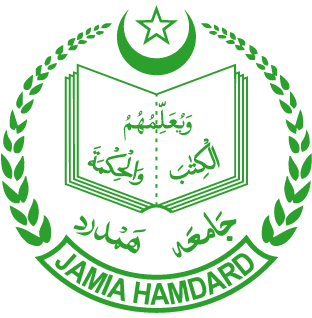 JAMIA HAMDARD
(Deemed to be University)
Hamdard Nagar, New Delhi-110062
GeoTag Pictures
7.3.1:Unani hospital
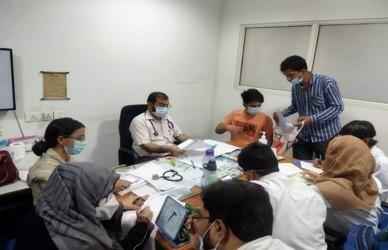 Latitude: 28.305636
Longitude: 77.153899
UNANI HOSPITAL
JAMIA HAMDARD
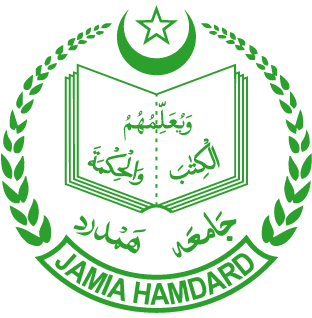 JAMIA HAMDARD
(Deemed to be University)
Hamdard Nagar, New Delhi-110062
7.3.1: cupping therapy in Unani Hospital
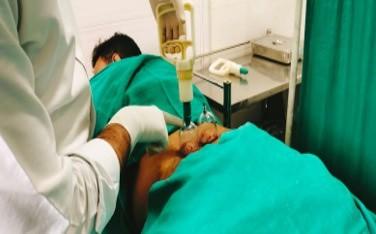 Latitude: 28.304978
Longitude: 77.153640
Cupping therapy  in Unani Hospital
JAMIA HAMDARD
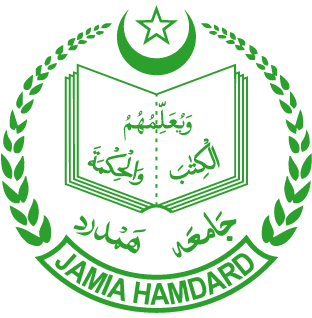 JAMIA HAMDARD
(Deemed to be University)
Hamdard Nagar, New Delhi-110062
7.3.1: Hamdard Unani Hospital
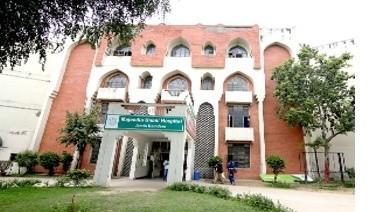 Hamdard Unani hospital
JAMIA HAMDARD
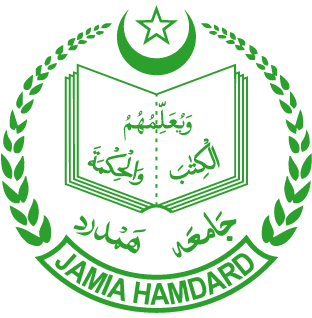 JAMIA HAMDARD
(Deemed to be University)
Hamdard Nagar, New Delhi-110062
7.3.1  HAHC Hospital
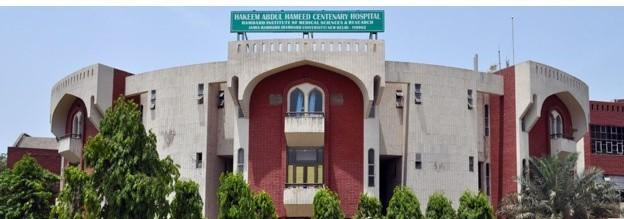 Latitude: 28.305436
Longitude: 77.158159
HAHC Hospital
JAMIA HAMDARD
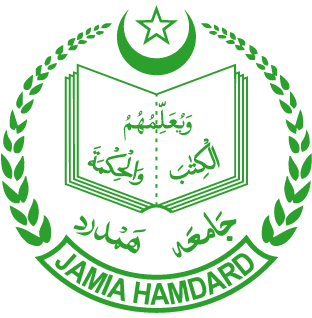 JAMIA HAMDARD
(Deemed to be University)
Hamdard Nagar, New Delhi-110062
7.3.1: HEALTH CAMP SPER
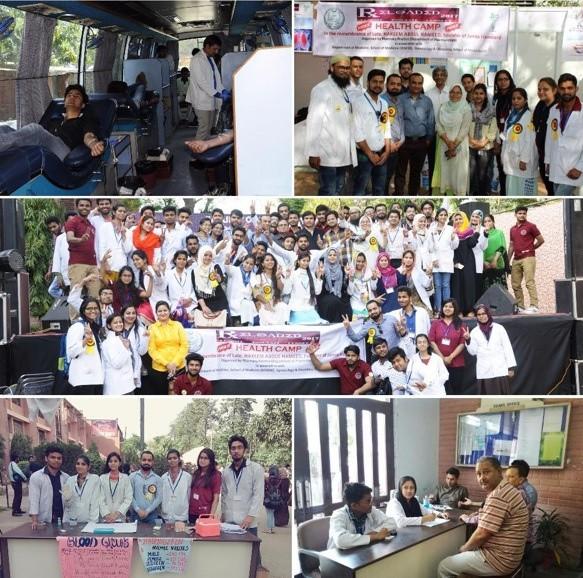 Latitude: 28.304819
Longitude: 77.145499
HEALTH CAMP SPER
JAMIA HAMDARD
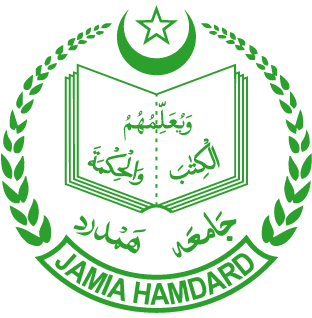 JAMIA HAMDARD
(Deemed to be University)
Hamdard Nagar, New Delhi-110062
7.3.1: Photo gallery of SPER
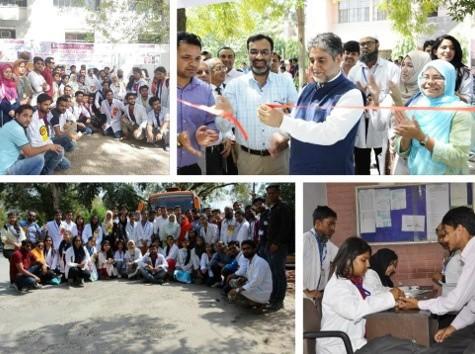 Latitude: 28.305175
Longitude: 77.151679
PHOTO GALLERY OF SPER
JAMIA HAMDARD
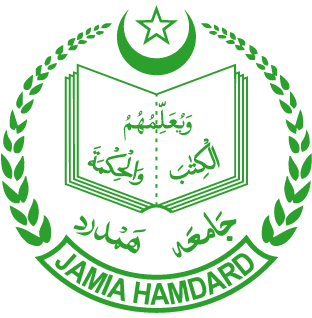 JAMIA HAMDARD
(Deemed to be University)
Hamdard Nagar, New Delhi-110062
7.3.1:Rehabilitation Department
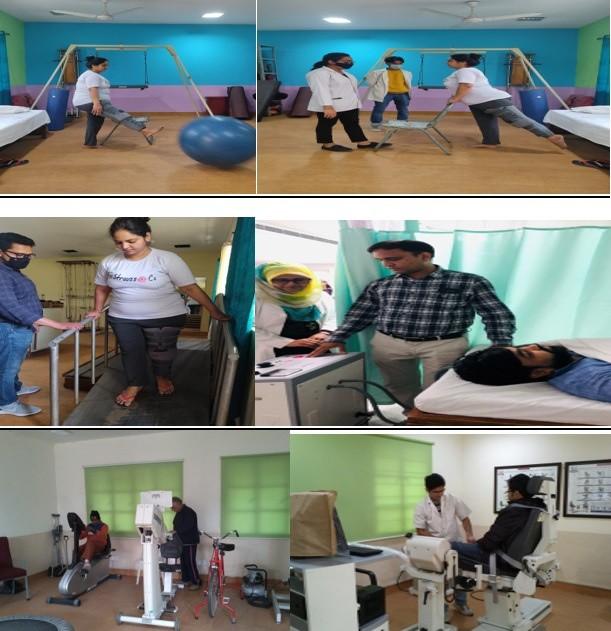 Latitude: 28.305469
Longitude: 77.145954
Rehabilitation Department
JAMIA HAMDARD
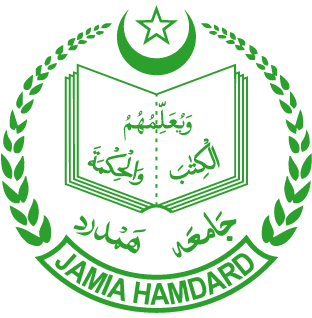 JAMIA HAMDARD
(Deemed to be University)
Hamdard Nagar, New Delhi-110062
7.3.1: Hamdard Institute of Medical Sciences
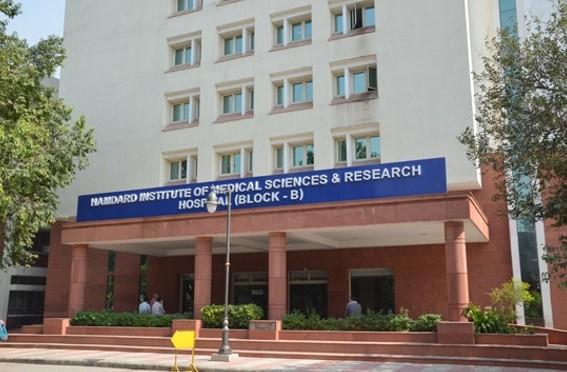 Latitude: 28.304983
Longitude: 77.151016
Hamdard institute of Medical Sciences(HIMSR)
JAMIA HAMDARD
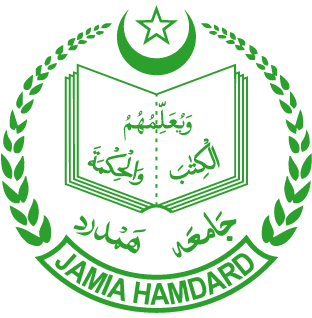 JAMIA HAMDARD
(Deemed to be University)
Hamdard Nagar, New Delhi-110062
7.3.1: Hamdard imaging center
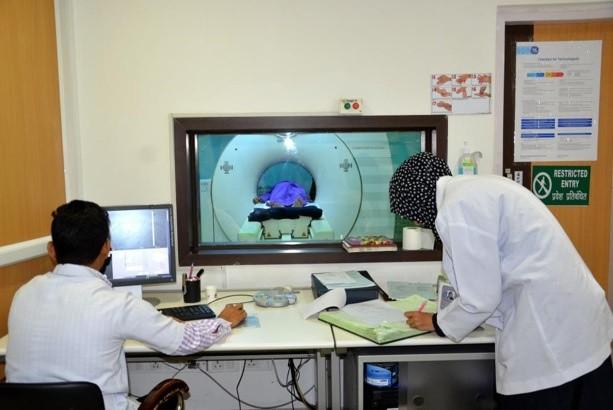 Latitude: 28.3051750
Longitude: 77.151679
HIMSR IMAGING CENTER
JAMIA HAMDARD